To read narrative poems
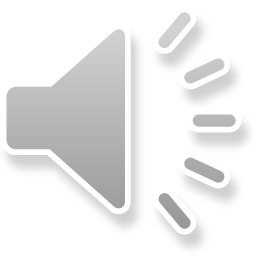 New topic
Our new topic in English for the next few days will be narrative poetry.

What do you think a narrative poem is? 
Do you know what the word narrative means? Does it sound like a word you already know.

We want you to read these two poems then there are some questions for you to think about.
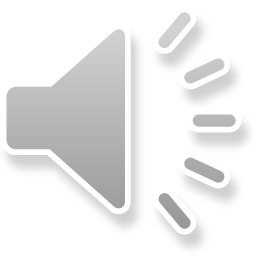 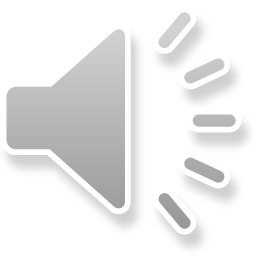 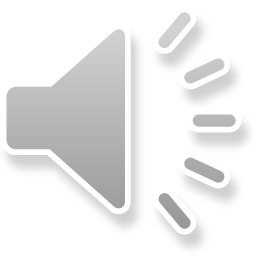 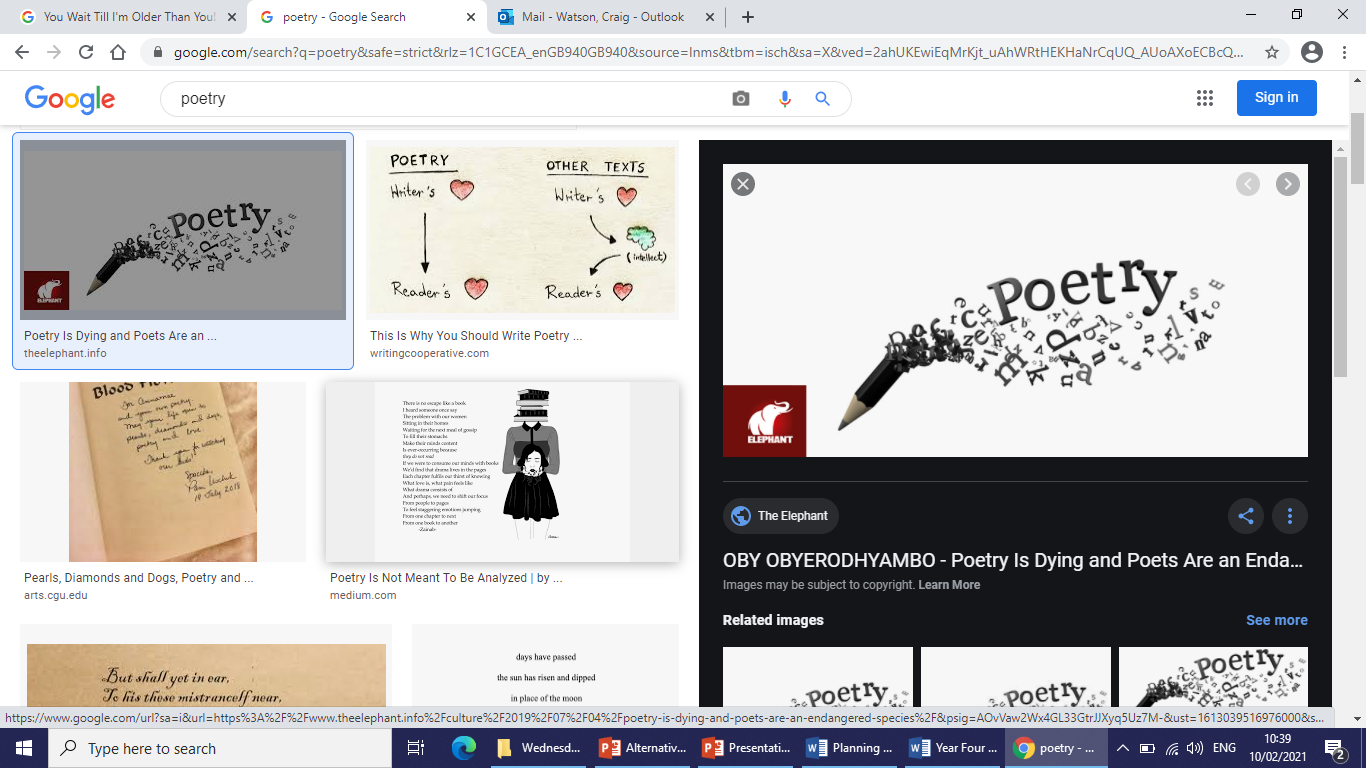 Poem 1: The Owl and the Pussycat by Edward Lear
The Owl and the Pussy-Cat went to seaIn a beautiful pea-green boat,They took some honey, and plenty of money,Wrapped up in a five pound-note.The Owl looked up to the stars above,And sang to a small guitar,'O lovely Pussy! O Pussy, my love,What a beautiful Pussy you are,You are,You are!What a beautiful Pussy you are.' 

Pussy said to the Owl, 'You elegant fowl,How charmingly sweet you sing.O let us be married, too long have we tarried,But what shall we do for a ring?'They sailed away for a year and a day,To the land where the Bong-tree grows,And there in the wood a Piggy-wig stood,With a ring in the end of his nose,His nose,His nose!
'Dear Pig, are you willing, to sell for one shillingYour ring?' Said the Piggy, 'I will.'So they took it away, and were married next day,By the Turkey who lives on the hill.They dined on mince, and slices of quince,Which they ate with a runcible spoon;And hand in hand, on the edge of the sand,They danced by the light of the moon,The moon,The moon!They danced by the light of the moon
Poem 2: Adventures of Isabel by Ogden Nash
Isabel met a hideous giant,Isabel continued self reliant.The giant was hairy, the giant was horrid,He had one eye in the middle of his forehead.Good morning, Isabel, the giant said,I'll grind your bones to make my bread.Isabel, Isabel, didn't worry,Isabel didn't scream or scurry.She nibbled the spinach that she always fed off,And when it was gone, she cut the giant's head off.
 
Isabel met a troublesome doctor,He punched and he poked till he really shocked her.The doctor's talk was of coughs and chillsAnd the doctor's satchel bulged with pills.The doctor said unto Isabel,Swallow this, it will make you well.Isabel, Isabel, didn't worry,Isabel didn't scream or scurry.She took those pills from the pill concocter,And Isabel calmly cured the doctor.
Isabel met an enormous bear,Isabel, Isabel, didn't care;The bear was hungry, the bear was ravenous,The bear's big mouth was cruel and cavernous.The bear said, Isabel, glad to meet you,How do, Isabel, now I'll eat you!Isabel, Isabel, didn't worry.Isabel didn't scream or scurry.She washed her hands and she straightened her hair up,Then Isabel quietly ate the bear up.
Once in a night as black as pitchIsabel met a wicked old witch.the witch's face was cross and wrinkled,The witch's gums with teeth were sprinkled.Ho, ho, Isabel! the old witch crowed,I'll turn you into an ugly toad!Isabel, Isabel, didn't worry,Isabel didn't scream or scurry,She showed no rage and she showed no rancor,But she turned the witch into milk and drank her.
Your task
Your main task today is to read the poems but we want you to think carefully how you read the poems. Think about the speed you read and the pauses you take at the end of lines.

Also share your answers to these questions with someone in your house.
What were the poems about?
Did you like the poems?
Were there any similarities between the poems?
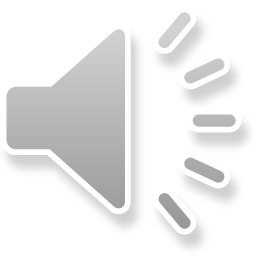 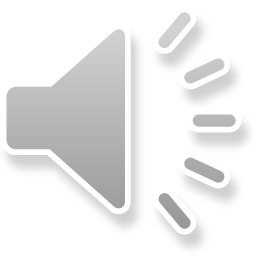